Brazil SOTP
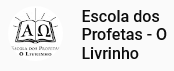 Revolutions 4
Tess Lambert
4/03/19
1
Acts 27:1-5
Sea of Cilicia and Pamphylia
We’re going to take a minute and review the sea of Cilicia and Pamphylia because it is a reoccurring theme.
We identify the midnight cry or Panium. This is the defeat of the King of the South, the deadly wound leading up to the death. Then we identify this waymark as Sunday law. But if we want to call this the midnight cry then what does SL become? Close of probation, which means we have a shut door. From the midnight cry to the shut door we have the fall of the United States or of Adventism. We have the rise of the UN and a new type of leadership in the Adventist Church. We come to this way mark we mark the end of the sixth head in the beginning of the seventh. This is the sea of Cilicia and Pamphylia . If this is a close of probation and we bring this history into our history, the line of the priest, what are these waymarks?   Panium becomes 2018 and COP becomes Raphia.  From 2018 to Raphia what do we expect to see externally?
To start with the external, we said in our last class regarding the United States that it's marking stages in its life cycle. We can say 2016 there's a dictator that's raised up and the Republican horn is broken. We can say the same thing at Raphia, we can say the same thing Panium and we can say the same thing at SL. The reason we said that, because when we go to these histories we see the death and the rising up of a dictator.  So on this side of the line we have Abraham Lincoln and on the other side we can mark Napoleon. On one side Kaiser Wilhelm and the other side Lenin.   So you can mark the death and the rise of a dictator but it's the same person.  And you can see the sixth and seventh head is the same country, the United States and then the United States now wielding power over the UN. There is also this element of a change in leadership. We can see Adventism in this history, once it comes to the history of the midnight cry in the ship you hear the voice of Paul, and Ellen White says whether it looks like it or not he's the master of that ship. So we're seeing this external and internal. There's a change in leadership and stages of its life cycle.  We look at the external and we see Donald Trump.  He's already been a leader but he starts to transform and he becomes the leader after SL that he wasn't back in the prior history. He has a new type of authority.
Raphia
2018
Panium
MC
SL
COP
6th
7th
KS
A Lincoln
Kaiser W
Napoleon
Lenin
2016
2019
Panium
SL
Dictator
Over UN
dictator
dictator
dictator
2
Acts 27:1-5
Sea of Cilicia and Pamphylia
This is the fall of their institutions so the United States is falling, as a lamb like beast or Republicanism. What we're doing is  marking progression. It can represent different people. We can see Obama turn to Trump. So there's times when it represents different people but one person can represent two people. So we bring this into the internal, 2018 to Raphia, what are we supposed to see?  Elder Jeff announced his resignation, whatever that means.  But he's passing the mantle. We're seeing this transition between our midnight cry and our close of probation. The movement all the way through, before and after. But there’s a transition in leadership. Whether we mark it between midnight cry and close of probation or Panium and Sunday law we see this change. We can take this model and take it to 2018 and it's something that's progressive, it doesn't all happen at once. But you see a change. Externally in the United States we can already see Trump's language since December of 2018, it's changed. For those first two years he had advisors who restrained him.
Elder Jeff
retires
Raphia
2018
Panium
MC
SL
COP
6th
7th
KS
A Lincoln
Kaiser W
Napoleon
Lenin
3
Acts 27:1-5
Sea of Cilicia and Pamphylia
Now he doesn't take advice unless it comes through Fox news like he did on December 19th.   But we bring it to the internal and we're already seeing a transition in leadership. It's moving between Elder Jeff and Elder Parminder. We can mark it already happening right before Raphia.   People are getting concerned because they think Elder Jeff is going to die. Why would they think that?  They may try to make the connection with Abraham Lincoln. It's the same principle but they’re looking at some different people. They would say Moses and they name some names, Elijah went to heaven and Moses died. Therefore they say that Elder Jeff is going to be taken from us.   I would say that's a misapplication of history and prophecy because it doesn't mark a death but a transition. I don't think that it’s marking something bad is going to happen Elder Jeff, all it’s marking is a change, a transition in the life cycle of this movement just the same as we mark a life cycle in the United States.
 
Clarification on the external of Raphia:   At Raphia we mark a dictator in the United States.   So there's a transition from one type of leadership to another type of leadership.    It's a progressive work and you can mark it at 2012. When is Paul the master of the ship? Long before it's obvious. In 2012 to 2016 we parallel internal and external. It's Trump before and it's Trump after. It's also Elder Parminder before and elder Parminder after. The process began years ago but it's a process of time, progressive.
We went into the histories of revolutions and we want to address people's fears about what that looks like. Because to fear that evil will happen to Elder Jeff is also making the same mistakes with history just because Moses died.
Elder Jeff
retires
Raphia
2018
Panium
MC
SL
COP
6th
7th
KS
A Lincoln
Kaiser W
Napoleon
Lenin
2012
2016
4
2001
1789
2014
1794
2019
1799
French
Revolution
Napoleon
We went into revolutions in our last study and we spent a lot of time on the Civil War, we've also discussed the French Revolution and the rising up of Napoleon. Then we took this concept of revolutionary history, that we can identify between 911 and 2019. And we looked at some other histories.    
 
 
We looked at the German revolution and there was this 11-day period leading up to the abdication of the Kaiser which was November 9, 1918. We are identified that a period of preparation began and then a counter-revolution.  We went to the Russian revolution and we identified it between March and November of 1917. We marked Lenin as a dictator on November 9, 1917. And we mark a period preparation and then a counter-revolution, they begin the following year. Then we went to the French revolution and we saw that in itself it came in the history of a revolution and a counter-revolution. So we split it between the reign of terror in the white terror. The first five years leading up to the 27th of July that we can mark as November 9. This is in a revolutionary calendar the 9th day of their 11th month, the 11th month is known as Thermidor. There's a time of preparation and then a counter-revolution that works contrary to the reign of terror.
Civil
War
1861
1863
1865
Abraham Lincoln
revolution
Counter
revolution
Jan 5
1919
May
1919
Oct. 30,
1918
Nov. 9,
1918
German
Revolution
Spartacist
preparation
Kaiser abdicated
Fredrick Ebert
Bolsheviks
Revolution
Counter
revolution
Nov. 9
1917
1922
Mar 8
1917
Mar 15
1917
Nov. 7 & 8
Russian
Revolution
1918
27
preparation
25
26
White terror
Lenin restricts press
Czar Nicholas
Oct
Julian
Reign of 
Terror
Counter
revolution
1799
July 27
1794
French
Revolution
1789
1795
preparation
White terror
Jacobins
Reign of Terror
Robespierre
11/9 Nov. 9
Thermidorian 
Reaction
5
monarchy
midway
Summary of what we saw:  We began by looking at 2014 and saw that it's a midpoint or midway between 9/11 or 2001 and 2019, a prophetic midpoint. By looking into history, particularly using the 151 and the 220.  The 151 takes us to the American Civil War and the 220 takes us to the French revolution.  And then we were able to identify that 2001 to 2019 is the American Revolution or Civil War. It's a period of revolution in the United States. Like we saw it’s going from one type of government to another. 

If this is revolution, we then considered the German revolution and saw if we could overlay that on our history. So we took the concept of a revolution and started overlaying them.   This is the German Revolution that ends World War 1. It's 11 days and they're fighting against their government and on November 9 of 1918 their King is forced to abdicate and there's a new leader. Then because this new leadership is still weak, he's weak because he has so much opposition, those that are opposing him prepare to fight him and then early the following year they begin a counter-revolution to remove him from government. But they fail.
2001
1789
2014
1794
2019
1799
French
Revolution
220
Napoleon
Civil
War
1861
1863
1865
151
Abraham Lincoln
revolution
Counter
revolution
Jan 5
1919
May
1919
Oct. 30,
1918
Nov. 9,
1918
German
Revolution
Spartacist
preparation
Kaiser abdicated
Fredrick Ebert
6
In the history of the French revolution, we've already applied the French revolution in a first application and this is our second application in the same histories.
1
2001
1789
2014
1794
2019
1799
11/9
2016
French
Revolution
Napoleon
2
Reign of 
Terror
Counter
revolution
1799
July 27
1794
French
Revolution
1789
1795
preparation
White terror
Jacobins
Reign of Terror
Robespierre
11/9 Nov. 9
Thermidorian 
Reaction
monarchy
We’ve split this into two periods of five years but when we actually go in closer to look at that revolution it also comes in these two parts that we've observed above. The first five years is the monarchy being overthrown by the Jacobins and Robespierre. This is the reign of terror where they kill a lot of people. This period ends on the 27th of July which in their calendar is the 9th day of their 11th month, they made their own calendar and their version of November 9 is the day that Robespierre and this faction is overthrown. All those opposed to him, to the Jacobins took time to prepare before they tried to wipe out the Jacobins in France.   So there are some differences with this one compared to Russian and German revolutions. But this is the Jacobins persecuting the monarchy and those wealthy classes. In this counter revolution the same people the Jacobins were persecuting, fight back and they try to remove the Jacobins from France.
7
2001
1789
2014
1794
2019
1799
French
Revolution
Napoleon
Civil
War
1861
1863
1865
Abraham Lincoln
What were marking as a pattern is this middle column. The beginning dates do not give us information, at least combined at this stage of our understanding, as far as time is concerned neither do the endpoints. But it's this middle column.
revolution
Counter
revolution
Jan 5
1919
May
1919
Oct. 30,
1918
Nov. 9,
1918
German
Revolution
Spartacist
preparation
Kaiser abdicated
Fredrick Ebert
Bolsheviks
Revolution
Counter
revolution
Nov. 9
1917
1922
Mar 8
1917
Mar 15
1917
Nov. 7 & 8
Russian
Revolution
1918
27
preparation
25
26
White terror
Lenin restricts press
Czar Nicholas
Oct
Julian
Reign of 
Terror
Counter
revolution
1799
July 27
1794
French
Revolution
1789
1795
preparation
White terror
Jacobins
Reign of Terror
Robespierre
11/9 Nov. 9
Thermidorian 
Reaction
monarchy
8
We also had Robert Blum and that was a November 9th on 1848 and this is a separate revolution. As we read symbolically his death ended the revolution.  When this leader’s executed it shows that the revolution against the government is futile.
November 9, 1848, how do we want to apply that and why?  We apply it to 2016 as a turning point where our position would be futile at the election of Donald Trump November 9, 2016. Once they reject Hillary Clinton all hope of stopping this revolution is futile. In that sense we can mark the Republican horn broken because it's progressive, but after 2016 inevitable. There was another reason to place it in 2016 from Millerite history.  It was two years before the loud cry. So when we make it 2016 if we compare the internal in the external it's 2 years before a loud cry. So by looking at the revolution the fact that it didn't end there and by seeing it as an internal Millerite waymark, we can see that it's not their closed door the same way it doesn't end the revolution. It exists in the history of the Russian revolution 2 years before a loud cry.  Or 2016 but you can still mark on November 9. This is the November 9 in history that would take us to Donald Trump's election.
Nov 9
1848
LC
1850
1844
Robert Blum
2016
Nov 9
2016
2018
9
So this middle column takes us to the end of a revolution.  We can connect the 9th of November, the 9th day of the 11th month. Following that there's a time period of preparation where the enemies combine forces to fight against what he set up here (middle column, Nov. 9). Then early the following year his counter-revolution begins which we’re marking as 2020 and that fails. We should also note that is an election year. 
 
We need to look into why this is known as white terror in two different histories. Whether or not we want to take white as a symbol or whether or not we consider the division of race that is happening. It's something we need to think about.
10
2001
1789
2014
1794
2019
1799
2020
French
Revolution
220
Napoleon
Civil
War
1861
1863
1865
151
Abraham Lincoln
revolution
Counter
revolution
Jan 5
1919
May
1919
Oct. 30,
1918
Nov. 9,
1918
German
Revolution
Spartacist
preparation
Kaiser abdicated
Fredrick Ebert
Bolsheviks
Revolution
Counter
revolution
1922
Mar 8
1917
Nov. 9
1917
Mar 15
1917
Nov. 7 & 8
Russian
Revolution
1918
27
preparation
25
26
White terror
Lenin restricts press
Czar Nicholas
Oct
Julian
Reign of 
Terror
Counter
revolution
1799
July 27
1794
French
Revolution
1789
1795
preparation
White terror
Jacobins
Reign of Terror
Robespierre
11/9 Nov. 9
Thermidorian 
Reaction
monarchy
White Terror
First White Terror (1794–1795), a movement against the French Revolution
Second White Terror (1815), a movement against the French Revolution
White Terror (Russia), mass violence carried out by opponents of the Soviet government during the Russian Revolution of 1917 and the Russian Civil War (1918–20)
White Terror (Bulgaria), the suppression of the Communist September insurgency in the Kingdom of Bulgaria (1923)
White Terror (Hungary), a two-year period (1919–1921) of repressive violence by counter-revolutionary soldiers
White Terror (Spain), assassinations committed by the Nationalist movement during the Spanish Civil War and Francisco Franco's rule
White Terror (mainland China), the period of political repression in China starting in 1927 by the Republic of China/Kuomintang government
White Terror (Taiwan), the period of political repression in Taiwan starting in the 1940s by the Republic of China/Kuomintang government
White Terror (Greece), persecution of the EAM-ELAS between the Treaty of Varkiza in February 1945 and the beginning of the Greek Civil War in March 1946
White Terror (Finland), violence of the White troops during and after the Finnish Civil War in 1918
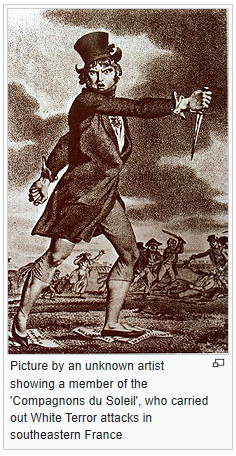 The White Terror was a period during the French Revolution in 1795, when a wave of violent attacks swept across much of France.[citation needed] The victims of this violence were people identified as being associated with the Reign of Terror – followers of Robespierre and Marat, and members of local Jacobin clubs. The violence was perpetrated primarily by those whose relatives or associates had been victims of the Great Terror, or whose lives and livelihoods had been threatened by the government and its supporters before the Thermidorean Reaction. Principally these were, in Paris, the Muscadins, and in the countryside, monarchists, supporters of the Girondins, those who opposed the Civil Constitution of the Clergy and those otherwise hostile to the Jacobin political agenda.[1] The Great Terror had been largely an organised political programme, based on laws such as the Law of 22 Prairial, and enacted through official institutions such as the Revolutionary Tribunal, but the White Terror was essentially a series of uncoordinated attacks by local activists who shared common perspectives but no central organisation.[2] In particular locations, there were however more organised counter-revolutionary movements such as the Companions of Jehu in Lyon and the Companions of the Sun in Provence. The name 'White Terror' derives from the white cockades worn in the hats of royalists
11
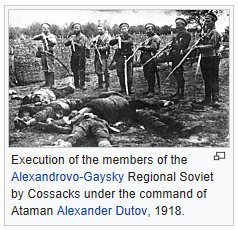 The White Terror in Russia refers to the organized violence and mass killings carried out by the White Army during the Russian Civil War (1917–23). It began after the Bolsheviks seized power in November 1917, and continued until the defeat of the White Army at the hands of the Red Army. The White Army fought the Red Army for power, which engaged in its own Red Terror. According to some Russian historians, the White Terror was a series of premeditated actions directed by their leaders,[1][2][3] although this view is contested by others. Estimates for those killed in the White Terror vary, from between 20,000 and 100,000 people[4] as well as much higher estimates of 300,000 deaths.[5]
The White Army
The Volunteer Army in South Russia became the most prominent and the largest of the various and disparate White forces.[7] Starting off as a small and well-organized military in January 1918, the Volunteer Army soon grew. The Kuban Cossacks joined the White Army and conscription of both peasants and Cossacks began. In late February 1918, 4,000 soldiers under the command of General Aleksei Kaledin were forced to retreat from Rostov-on-Don due to the advance of the Red Army. In what became known as the Ice March, they traveled to Kuban in order to unite with the Kuban Cossacks (most of whom did not support the Volunteer Army.) In March, 3,000 men under the command of General Viktor Pokrovsky joined the Volunteer Army, increasing its membership to 6,000, and by June to 9,000. In 1919 the Don Cossacks joined the Army. In that year, between May and October, the Volunteer Army grew from 64,000 to 150,000 soldiers and was better supplied than its Red counterpart.[21] The White Army's rank-and-file comprised active anti-Bolsheviks, such as Cossacks, nobles, and peasants, as conscripts and as volunteers.
12
Without assenting to this strong representation of the increasing strength and stability of slavery, without denouncing what of untruth pervades it, I own myself not insensible to the many difficulties and discouragements, that beset us on every hand. They fling their broad and gloomy shadows across the pathway of every thoughtful colored man in this country. For one, I see them clearly, and feel them sadly. With an earnest, aching heart, I have long looked for the realization of the hope of my people. Standing, as it were, barefoot, and treading upon the sharp and flinty rocks of the present, and looking out upon the boundless sea of the future, I have sought, in my humble way, to penetrate the intervening mists and clouds, and, perchance, to descry, in the dim and shadowy distance, the white flag of freedom, the precise speck of time at which the cruel bondage of my people should end, and the long entombed millions rise from the foul grave of slavery and death. But of that time I can know nothing, and you can know nothing. All is uncertain at that point. One thing, however, is certain; slaveholders are in earnest, and mean to cling to their slaves as long as they can, and to the bitter end. They show no sign of a wish to quit their iron grasp upon the sable throats of their victims. Their motto is, “a firmer hold and a tighter grip” for every new effort that is made to break their cruel power. The case is one of life or death with them, and they will give up only when they must do that or do worse.

https://teachingamericanhistory.org/library/document/speech-on-the-dred-scott-decision-2/
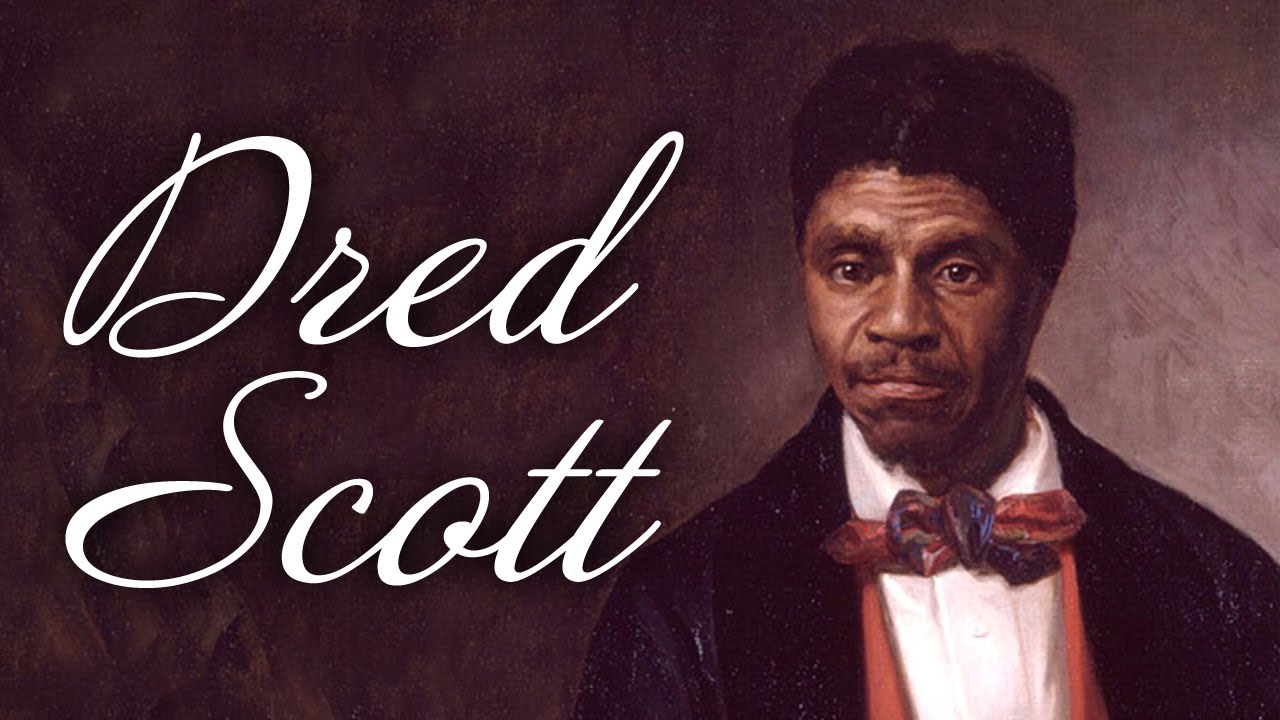 13
Civil War
American Revolution
There's one other history we want to add on to this. We haven't yet looked at some of the waymarks that take us to 2019. So we're going to have to take a leap that we can take the number 490 and cut it in half and see 245. Treating it the same way we would treat the 2520. So we've taken the 490 time prophecy and cut it in half the same way we would the 2520 to see these two periods of 245. So we want to look at the 245 because the history that it takes us to is the history not of the Civil War but of the American Revolution. We're going to add it on to this line of the American Civil War. So when we look at the American Civil War how much of the story does it give us? Half of it because we're missing this history. But if we take the 245 from 2019 it takes us not into the history of Civil War but in to the American Revolution.  If we go from 2019 it takes us to 1774. 1865 we placed because 1863 is the midpoint and 1865 becomes a symbol of 2019.  We're taking a different logic, this is the 245 and it takes us to 1774. This is the American Civil War, this is the American Revolution.   In 1774 Benjamin Franklin convinces the different colonies to form one representative body known as the first Continental Congress.
The civil war gives us this half  from 2001-2019 and the American Revolution gives us the other half.  1774, the 245 takes us to 2019. So the civil war gives us 1/2 or 1 revolution and the American revolution gives us the other half. A couple of Americans didn't like to see this as a revolution or civil war because the civil war is internal and this is the United States against Britain. But we need to remember that their government was Britain. Both are civil wars or revolutions. Some young Americans don't like to be reminded they once had a king but we are now in agreement.
2001
1789
2014
1794
2019
1799
2020
French
Revolution
220
Napoleon
1774
1865
245
Civil
War
1861
1863
151
Abraham Lincoln
revolution
Counter
revolution
Jan 5
1919
May
1919
Oct. 30,
1918
Nov. 9,
1918
German
Revolution
Spartacist
preparation
Kaiser abdicated
Fredrick Ebert
Bolsheviks
Revolution
Counter
revolution
1922
Mar 8
1917
Nov. 9
1917
Mar 15
1917
Nov. 7 & 8
Russian
Revolution
1918
27
preparation
25
26
White terror
Lenin restricts press
Czar Nicholas
Oct
Julian
14
2001
2014
2019
2020
Counter
revolution
1775
1774
1865
245
Civil
War
1861
1863
151
preparation
Abraham Lincoln
2
Reign of 
Terror
Counter
revolution
1799
July 27
1794
French
Revolution
1789
1795
preparation
White terror
Jacobins
Reign of Terror
Robespierre
11/9 Nov. 9
Thermidorian 
Reaction
monarchy
2001
SL
2014
Nov. 9,
2019
LC
2018
2020
2016
preparation
In 1774 they set up the first representative body of the colonies known as the first Continental Congress. This is the seed of where the American government begins. The French Revolution, second application, Nov. 9 is the seed of where it ends.  Then you have a period of preparation, and what happens in 1775?  Revolution breaks out between Britain and the states, but it's internal.   If we use the 245 it doesn't take us to the beginning but to the middle column and it fills in our picture because it shows the period of preparation and then this revolution.  It takes us from 2019 to where the revolution begins in 2020. When we come to this history we want to look at 2020. We did mention this in our earlier classes and we've only got a couple of classes left.
15
We're discussing the American Revolution now and we've already done this, we just want to look again at it. The reform line of the 144,000, we'll fill in the waymarks. Where do we start the reform line? 1989, the time of the end. Where do  we go next? 911. The next waymark for the hundred 144,000 is the Sunday law and the close of probation and then the second Advent. There's just one waymark we want to put between these, one waymark missing what would that be? The loud cry.
Now the line of the priests, we begin at 1989 with the time of the end because 144,000 covers this whole history. Then we see that this line can be divided into fractals and the group that goes first are the priests so there must be someone raised up at the time of the end to begin studying prophecy. Next we go to 2001 and then 2014 and then 2019 our close of probation and then Panium or the second Advent for the priests. So we have 1989 to Panium.
1989
911
SL
LC
COP
2A
144,000
1989
911
2014
2019
2A
Priests
16
144,000
1989
911
SL
MC
COP
2A
Now we'll lay out the line of the Levites, where is there time of the end? 911 the first way mark. Then you have 2014 then you have Raphia 2019, and Panium is their shut door and Sunday law as their second coming.
Next the Nethinims, where is there time of the end? 2014, 2019, Panium, Sunday law and their closed door. Going through the agricultural model 2014 to 2019 the plowing for the Nethanims, early rain 2019 to Panium, latter rain Panium to SL, then harvest at SL—COP.  
Harvest for the 144,000 on their line is after close of probation (Dan. 12:1) before second Advent but for the Nethanims their harvest is Sunday law to the close of probation.
Harvest
Dan 12:1
Priests
1989
911
2014
2018
2019
Panium
Levites
911
2014
2019
Panium
2A
Nethanims
2014
2019
Panium
SL
COP
273
Plough
ER
FR
Harvest
The reason we wanted to review this is what brought us to the history of Pyrrhus? We went from Acts 27 to Pyrrhus, what took us there? 273 and where do we put that? Between Panium and Sunday law we mark the 273.
17
If we went back to the line of the priests and over laid Millerite history what waymark are we missing? August 1st. Where do we put that on the line of the priests? 2016 and we call that Concord. We see Boston, Concord and Exeter.  So now we have waymark between 2014 and 2018. We've already discussed at camp meeting did that they come down and impact the line of the nethinims. What are they for the nethinims? 2016 and 2018 but on the reform line what would we name them? Increase of knowledge and a formalization of the message. So we can see that for the nethinims or the world there's been an increase of knowledge in the formalization just like we had from 1989 to 9/11. An increase of knowledge and a formalization. Now we can identify two way marks in these histories. For the Levites 911 to 2014 we have to have two-way marks. What the first one is still under discussion what's the second one? 2012 the prediction of 2014. Then we have these waymarks—Boston, Concord, Exeter, and they have to impact the Levites and the nethinims.
1989
911
SL
MC
COP
2A
144,000
Harvest
1989
911
2014
2018
2019
Panium
IK
Form
Dan 12:1
Priests
2016
Boston
Exeter
Concord
911
2014
2019
Panium
2A
2012
Levites
Form
2018
IK
2016
2014
2019
Panium
SL
COP
273
Nethanims
ER
FR
Harvest
Plough
18
Then we discussed the history of the hundred 144,000, close of probation and the second Advent. We said in this history they must also have this increase of knowledge and formalization. The priests have it at the beginning of their journey and they have it at the end of their journey right before harvest so we must then see the same for the Levites and for the nethinims. What we begin to see is that these two waymarks of Concord and Exeter occur in every history, and in every dispensation. So between 2019 and Panium we have two waymarks because this is Boston Concord and Exeter for the Levites. So 2016 is Concord and we saw evidence of Concord, we saw it in two external institutions and we see a battle where the King of the North and the King of the South are in unity for Concord, the battle of Ipsus. Then we went to the history of the second Advent on the line of the 144,000,  The first is the death decree and the second is a message of time. In this first one all of God's enemies are in concord or unity when they agree on this death decree. In every dispensation we have two waymarks and in these two waymarks they're connected by a thread. The first or Concord has the same characteristics. The second or Exeter has the same characteristics. When we bring it into the Levite’s history we've seen Concord and Exeter, and we have two waymarks in the nethinim history between Panium and Sunday law.
Harvest
1989
911
SL
LC
COP
2A
144,000
1989
911
2014
2018
2019
Panium
Dan 12:1
IK
Form
time
DD
Priests
2016
Boston
Exeter
Concord
2020
2012
911
2014
2019
Panium
2A
Levites
Form
2018
IK
2016
2014
2019
Panium
SL
COP
273
Nethanims
Harvest
LR
Plough
ER
19
First is the 273 then we come up to the Levite history and it's the same connecting thread. This 273 and this Concord and we come into this first waymark. We're saying it's the same waymark we just drew up, 2020 the beginning of counter-revolution. There's two characteristics at the beginning of that revolution. Where is the first battle that begins that revolution? It's known as the Battle of Concord and Lexington. How many British casualties? 273. So we see this stitching together of our way marks. On the line of the priests, this is the waymark of Concord at 2016. We see its characteristics repeated in 2020, both are election years. But we have 2016 Concord and whatever date this is  273 that we got from acts 27 and 2020 on the Levite line stitches them both together. As we move forward along our reform line we need to have more light not just in these major waymarks but the characteristics that bind together these two smaller ones.
Harvest
1989
911
SL
LC
COP
2A
144,000
1989
911
2014
2018
2019
Panium
Dan 12:1
IK
Form
time
DD
Priests
2016
Boston
Exeter
Concord
2020
2012
911
2014
2019
Panium
2A
Levites
Concord &
Lexington
273
Form
2018
IK
2016
2014
2019
Panium
SL
COP
273
Nethanims
Harvest
LR
Plough
ER
20
2001
2014
2019
2020
Counter
revolution
1775
1774
1865
245
Civil
War
1861
1863
When we consider where we are in history, just before 2019 November 9th and we have still 2019, 2020 and we have about twelve more waymarks before we get to the second Advent. But we need to see and identify the patterns, Concord, 273, counter-revolution, Concord and Lexington 273 British casualties. This is the same waymark we've marked at 1795 in the 2nd application of the French Revolution, our next waymark after Raphia and it's Concord.
151
preparation
Abraham Lincoln
2
Reign of 
Terror
Counter
revolution
1799
July 27
1794
French
Revolution
1789
1795
preparation
White terror
Jacobins
Reign of Terror
Robespierre
11/9 Nov. 9
Thermidorian 
Reaction
monarchy
1989
911
2014
2018
2019
Panium
IK
Form
Priests
2016
Boston
Exeter
Concord
2020
2012
911
2014
2019
Panium
2A
Levites
Concord &
Lexington
273
Form
2018
IK
2016
2014
2019
Panium
SL
COP
273
Nethanims
Harvest
21
LR
Plough
ER
Harvest
Question concerning the line of the 144,00 and the priests:  

If we say that they are the priests how could it be that they have two different harvests? We can call it a binding off, a period of test. We come to 2019 to Panium, we have this special experience and we call it a binding off or harvest. Then we come to Panium and second Advent, what is happening to us in this history? Because we don't get lifted up to Heaven at Panium, where are we between Panium and Sunday law? Still on earth and nothing happens. What's our experience regarding our training? Because we have to go through another binding off and then we have to go through a third and then we have to go through fourth and then we have a thousand years. We can identify at least four binding offs and perhaps 5.
1989
911
SL
MC
COP
2A
144,000
BO
BO
1989
911
2014
2018
2019
Panium
Dan 12:1
IK
Form
time
DD
Priests
BO
2016
Boston
Exeter
Concord
2020
2012
911
2014
2019
Panium
2A
BO
Levites
Concord &
Lexington
273
Form
2018
IK
2016
2014
2019
Panium
SL
BO
COP
273
Nethanims
Harvest
Plough
ER
LR
22
Question:   How do the other binding offs have an impact on us?
We can see this history from 1989 to Panium as just one history of priests, but if you're willing to accept that the priests are the 144,000 and that is you, and you get raised up to Heaven at the final second Advent, why are you qualified to be of the 144,000? What makes you qualified? It isn't just a few years you've had in the movement prior to Nov. 9, 2019 to mean that you can go to Heaven and Moses and Elijah have to sit at your feet and learn from you.    Because they don't get to be of the 144,000. All those other people, the Millerites, the Protestants, they have to learn from you, what makes you qualified?   Experience, because you have to go through each experience and Elder Parminder has been teaching when we talk about the many that are overthrown at Sunday law they aren't Adventists. They are already in captivity. They are people in this movement that go through binding off, binding off and fall at Sunday law, we can still do that, or at close of probation. So for people in this movement, we're trained and tested if we are to be in the 144,000 all through this history. So that when we get to Heaven we're qualified to do the work of the 144,000. In the time of 2019 or Raphia to Panium,  people are expecting terrible persecution and this terrible time of trouble, we're not saying it's going to be easy but we're still babies and we have much more training to do.
Harvest
1989
911
SL
MC
COP
2A
144,000
BO
BO
1989
911
2014
2018
2019
Panium
Dan 12:1
IK
Form
time
DD
Priests
BO
2016
Boston
Exeter
babies
Concord
2020
2012
911
2014
2019
Panium
2A
BO
Levites
Concord &
Lexington
273
Form
2018
IK
2016
2014
2019
Panium
SL
BO
COP
273
Nethanims
Harvest
Plough
ER
LR
23
Question: I still don't understand how there can be a closed door November 9, 2019 and other closed doors going forward...
We’ll put it this way, can you fail 2014 in make it?  Can you fail 2019 and make it?   No, if you fail that test you don't make it. That's a shut door but you can make it through that door, does that mean you could come to Panium and you're definitely going to make it through that test? We have to continue our training.
Question: but if the door is closed that means that you're sealed?  Does it?
You're sealed for that test and we don't stop training and we don't stop being tested. It's not a test if we can't fail it. But if we make it through 2019 we're on the right side of the issue and much more setup to pass the following tests.   But we're going to have to keep being trained if we're going to do the work of the 144,000.
Harvest
1989
911
SL
MC
COP
2A
144,000
BO
BO
1989
911
2014
2018
2019
Panium
Dan 12:1
IK
Form
time
DD
Priests
BO
2016
Boston
Exeter
babies
Concord
2020
2012
911
2014
2019
Panium
2A
BO
Levites
Concord &
Lexington
273
Form
2018
IK
2016
2014
2019
Panium
SL
BO
COP
273
Nethanims
Harvest
Plough
ER
LR
24
Harvest
Question:    Why do we say that the priest’s work of training that stops in 2019 parallels  with the line of Christ when it actually doesn't stop?
If we want to overlay the line of Christ and take Him to 2019 and He’s 30 years old, baptism and we say He goes to war, what's the first thing that Jesus does, He's tested in the wilderness without any food or any bread.   He goes straight into the wilderness not to work. We need more than one model to show these histories. Like Acts 27 and we said Paul was the priests, then he shows new leadership within the priests and then we place them in 1844. We need to see him in different dispensations.
1989
911
SL
MC
COP
2A
144,000
BO
BO
1989
911
2014
2018
2019
Panium
Dan 12:1
IK
Form
time
DD
Priests
BO
2016
Boston
Exeter
babies
Concord
2020
2012
911
2014
2019
Panium
2A
BO
Levites
Concord &
Lexington
273
Form
2018
IK
2016
2014
2019
Panium
SL
BO
COP
273
Nethanims
Harvest
Plough
ER
LR
25
Question:  What does it mean if you fail a test and your sealed at 2019?  
	What do you mean by sealed?
We're sealed for this test, we're going to be tested going forward.  What is this test at 2019? Raphia, what makes it a test for us? This is not a test on our character or our morality but a prophetic test and as we pass through this door we continue to go forward in growth and we're still yet babies and much to learn. We’ll come up to other tests. If we have character defects it's certainly going to be harder to pass the prophetic test.  There's a relationship between the two that we can't deny. So there's an internal moral work all through this history but the test is prophetic. For example, somebody comes in and it's November 8th, one day before the close of probation. They accept everything by faith like Raphia, the external event, do they need to perfect character in a day because they’re a priest?
Harvest
1989
911
SL
MC
COP
2A
144,000
BO
BO
1989
911
2014
2018
2019
Panium
Dan 12:1
IK
Form
time
DD
Priests
BO
2016
Boston
Exeter
babies
Concord
2020
2012
911
2014
2019
Panium
2A
BO
Levites
Concord &
Lexington
273
Form
2018
IK
2016
2014
2019
Panium
SL
BO
COP
273
Nethanims
Harvest
26
Plough
ER
LR
Can a priest have sin in their life after 2019 and still be forgiven?
Can we have sin in our life after 9/11 and baptism?   If we bring that to the model we can't have sin after 9/11.  If we want to talk about whether or not we have an Advocate, we have one in this history and we also have one of this history because we're tested prophetically. Is Jesus going to stop doing his work just for a few people for the person that came in on November 8th? No.  The closed-door means if you fail this prophetic test at Raphia, your cut down, you will never rejoin this movement, so the door is shut. But we're just beginning our journey because God isn't doing all this work to raise up priests or even Levites or Nethinims, he's got all of these people going to Heaven, people from areas that never heard of Jesus that will wake up in that morning having no idea what's going on. They go to Heaven and meet Jesus and they don't know who He is and they're going to be looking for their drums, there music, for their meat.  The role of the 144,000 is as a teacher which means we have a lot of training to go through to be able to go to Heaven and teach.
	And what kind of training do we receive?  Our experiences
Harvest
1989
911
SL
MC
COP
2A
144,000
BO
BO
1989
911
2014
2018
2019
Panium
Dan 12:1
IK
Form
time
DD
Priests
BO
2016
He that is 
unjust, let him be unjust still...
Boston
Exeter
babies
Concord
2020
2012
911
2014
2019
Panium
2A
BO
Levites
Concord &
Lexington
273
Form
2018
IK
2016
2014
2019
Panium
SL
BO
COP
273
Nethanims
Harvest
27
Plough
ER
LR
Question:   Can you pass 2019 with known sin because people are talking about Raphia as the closed door, also as a moral or your character test, people talk about being prepared and having a perfect character to pass 2019.
If we have known sin, in what condition are we in? Lost or saved? If we're not putting away sin then are we even on this reform line? That's a work that gets done in this history. If we start bringing sin into the model we're going to have problems.
Harvest
1989
911
SL
MC
COP
2A
144,000
BO
BO
1989
911
2014
2018
2019
Panium
Dan 12:1
IK
Form
time
DD
Priests
BO
2016
He that is 
unjust, let him be unjust still...
Boston
Exeter
babies
Concord
2020
2012
911
2014
2019
Panium
2A
BO
Levites
Concord &
Lexington
273
Form
2018
IK
2016
2014
2019
Panium
SL
BO
COP
273
Nethanims
Harvest
28
Plough
ER
LR
Question:   When I looked at 1844 there was the close of probation, I think it was not a moral test because the way Ellen White describes this event and those people, they were doing all the reforms and being caring with each other, and in the moral sense they were being perfect I think. What Ellen White describes was the problem is that they didn't get the message and they couldn't accept the message and they failed. I think it's the same case in 2019, if you don't get the message you'll fail the test, and it's not a moral test.
Harvest
1989
911
SL
MC
COP
2A
144,000
BO
BO
1989
911
2014
2018
2019
Panium
Dan 12:1
IK
Form
time
DD
Priests
BO
2016
He that is 
unjust, let him be unjust still...
Boston
Exeter
babies
Concord
2020
2012
911
2014
2019
Panium
2A
BO
Levites
Concord &
Lexington
273
Form
2018
IK
2016
2014
2019
Panium
SL
BO
COP
273
Nethanims
Harvest
Plough
ER
LR
29
The line of the Millerites  —  close of probation October 22 1844, it's a shut door, people pass people fail. If you're willing to agree with Elder Parminder’s classes that Jesus really could have come back in 1863, then we also understand there's a second call in 1850. We have to start considering fractals in that line. If we say that October 22nd is a moral test and they're sealed then we should expect all the Millerites that passed October 22 made it through that history, not one fell away. I don't think history agrees with that. October 22nd was a shut door because they fell away and they could still fall away afterwards.
COP
10/22/1844
1850
30
2019
2001
2014
2020
1775
Counter
revolution
1774
1865
245
Civil
War
1861
1863
We have different models to show us different things. There's not one model that's giving us our exact only experience. But if we change the word test to training then we're trained all through this history after 2019. It’s training then a test training then a test and training then a test. So when we get to the history of the actual second Advent, we're qualified. Our few years as a priest in here does not qualify us for such a mighty work. That's showing us one aspect of our experience. We have all this time still on earth and we have to consider what that time is for, and the work God is preparing us to do. It's much more significant then we imagine it.
We didn't go to these lines to show shut doors, what we wanted to show was the threading of the waymarks in our understanding of how the revolution in 2020 connects perfectly with this concept of Boston Concord Exeter.
151
preparation
Abraham Lincoln
2
Reign of 
Terror
Counter
revolution
1799
July 27
1794
French
Revolution
1789
1795
preparation
White terror
Jacobins
Reign of Terror
Robespierre
11/9 Nov. 9
Thermidorian 
Reaction
Training
test
monarchy
Harvest
1989
911
SL
MC
COP
2A
Qualified
To teach Moses
144,000
BO
BO
1989
911
2014
2018
2019
Panium
Dan 12:1
IK
Form
time
DD
Priests
BO
2016
He that is 
unjust, let him be unjust still...
Boston
Exeter
Training
test
Concord
2020
2012
911
2014
2019
Panium
2A
BO
Levites
Concord &
Lexington
273
Training
test
Training
test
Form
2018
IK
2016
2014
2019
Panium
SL
BO
COP
273
31
Nethanims
Harvest